Cuckoo Filters
Michael T. Goodrich
University of California, Irvine
Some slides adapted from slides by Fan, Andersen, Kaminsky, and Mitzenmacher
What is Bloom Filter? A Compact Data Structure Storing Set-membership
Bloom Filters answer “is item x in set Y ” by:
“definitely no”, or
“probably yes” with probability ε to be wrong


Benefit: not always precise but highly compact
Typically a few bits per item
Achieving lower ε (more accurate) requires spending more bits per item
false positive rate
[Speaker Notes: In the beginning of this talk. I will first recap on Bloom filters, why and how it is used for many problems, as well as its limitation. With this context, I will further talk about cuckoo filter which is our contribution.  Bloom filter is a data structure to store ser membership information . they can answers if an arbitrary item is a member of a set or not. Bloom filters do not always return precise answers. Instead, they may return “definitely no”, or may return “probably yes” with a probability e to be wrong. e is called false positive rate, which is a tunable parameter for Bloom filters.
By allowing one-side errors, Bloom filters can be quite small. To ensure the false positive rate is less or equal than 1%, it only requires about 9.6 bits per item, no matter how many items in this set.
As a result, Bloom filters are extremely useful to store a very large set, and get applied widely in network systems, and distributed systems.]
Example Use: Web Crawling
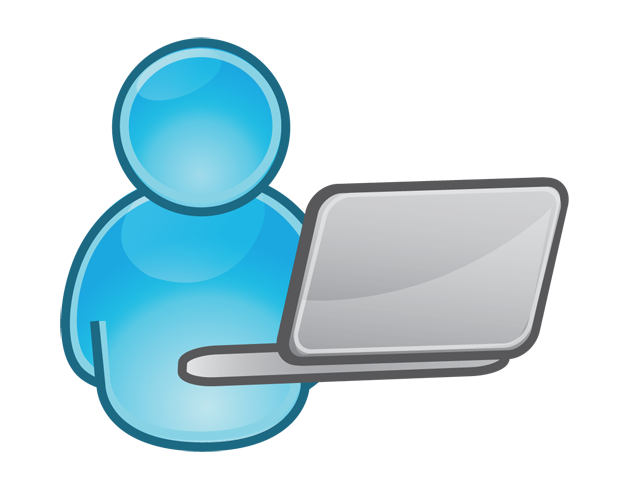 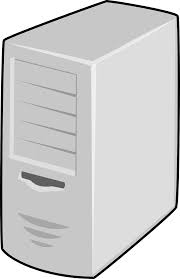 www.example.com
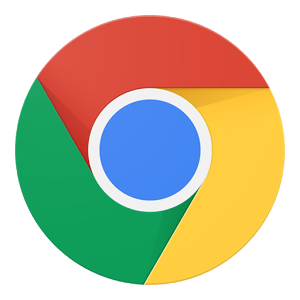 Please verify“www.example.com”
RemoteServer
It is Good!
Probably Yes!
Lookup(“www.example.com”)
No!
Known Malicious URLs
Scale to millions URLs
Stored in Bloom Filter
[Speaker Notes: Here I give one example how Bloom filter is used in web browsing. When a user is about to visit a website by entering its URL in the browser, Chrome browser will check this input URL into a set of URLs of  known malicious sites, which is stored in a Bloom filter. So if this Bloom filter returns “NO”, then the browser will consider this site as safe; otherwise, if the Bloom filter returns Yes, which means this site is highly likely to be malicous. In this case, the browser will further make a request to corresponding service and make decision based on the feedback.

The size of such a filter is considerably smaller than size of any other structure providing precise "yes/no" answers to similar questions. With 1% probably to be wrong. A Bloom Filter can store an arbitrary URL with less than a byte and thus scale to millions of URLs. Bloom filters are thus widely applied in many other networking and distributed systems like this, by telling the membership approximately using a few bits per item but speeding up the performance greatly.]
Bloom Filter Review
A Bloom Filter consists of m bits and k hash functions 

Example: m = 10, k = 3
hash3(x)
Insert(x)
Lookup(y)
= not found
hash2(x)
0
1
0
0
0
0
0
0
0
0
0
0
0
1
0
0
0
1
0
0
hash3(y)
hash1(x)
hash1(y)
hash2(y)
1
0
0
0
0
0
1
0
1
0
[Speaker Notes: A Bloom filter has a bit array and multiple hash functions. Each hash function maps an item to a location in the bit array.
Initially all bits in the bit array are set to 0. 
On inserting item x, by k hash functions we can obtain k positions in the bit array and set all these bits to 1.
On lookup item y, we basically repeat the same process to find k positions in this bit array, and check their values. If all k bits are set to 1, we claim the item is in the set. As long as one bit is zero, as we show in this example, the lookup returns false.]
Succinct Data Structures for Approximate Set-membership Tests
✔
✔
✗
✗
✔
✔
Can we achieve all three in practice?
[Speaker Notes: A major limitation of using Bloom filters is that one could only insert new items but not able to delete these existing items. Thus for many years, people have been proposing different variances in order to improve Bloom filters so we could delete existing items. But they either lead to substantial increase of space cost like in counting Bloom filter, or become to expensive to operate like Quotient filter. It looks like a tradeoff here according to this table. However, in this talk, we want to investigate that, is it possible that, for problems at practical scale, we really achieve three goals---enabling delete, with high performance and further reducing space cost---at the same time, rather than sacrificing one for another?]
Basic Idea: Store Fingerprints in Hash Table
Fingerprint(x): A hash value of x
Lower false positive rate ε, longer fingerprint
0:
1:
2:
FP(a)
3:
4:
FP(c)
5:
6:
FP(b)
7:
[Speaker Notes: To present the design of cuckoo filter, I will first propose a simple approach to build a Bloom filter replacement with deletion support based on a hash table. Then I will explain the challenges for this hash table approach in achieving high performance and low space overhead at the same time, and finally I will present our solutions.

The basic idea of the hash table approach is very simple. 
We compute a fingerprint for each item in the set of interest. The fingerprint is a summary of this item based on hash. Longer fingerprint helps to lower the chance of two different items colliding on the same fingerprint value.]
Basic Idea: Store Fingerprints in Hash Table
Fingerprint(x): A hash value of x
Lower false positive rate ε, longer fingerprint
Insert(x): 
add Fingerprint(x) to hash table
0:
1:
2:
FP(a)
3:
4:
FP(c)
FP(x)
5:
6:
FP(b)
7:
[Speaker Notes: we store each fingerprint of the set we are interested in to a hash table. As shown here. Fingerprint of X is stored in a bucket of the table]
Basic Idea: Store Fingerprints in Hash Table
Fingerprint(x): A hash value of x
Lower false positive rate ε, longer fingerprint
Insert(x): 
add Fingerprint(x) to hash table
Lookup(x): 
search Fingerprint(x) in hashtable
0:
1:
Lookup(x)
= found
2:
FP(a)
3:
4:
FP(c)
FP(x)
5:
6:
FP(b)
7:
[Speaker Notes: To lookup item x, we simply calculate this item’s fingerprint and check the hash table. If we find this fingerprint has been inserted in the hashtable return true. Note that, the same value of fingerprint can come from a different item,  and in this case, we return false positive answers. Thus, to reduce the probability for this to happen we should use longer fingerprint.]
Basic Idea: Store Fingerprints in Hash Table
Fingerprint(x): A hash value of x
Lower false positive rate ε, longer fingerprint
Insert(x): 
add Fingerprint(x) to hash table
Lookup(x): 
search Fingerprint(x) in hashtable
Delete(x): 
remove Fingerprint(x) from hashtable
0:
1:
Delete(x)
2:
FP(a)
3:
4:
FP(c)
FP(x)
5:
6:
FP(b)
7:
How to Construct Hashtable?
[Speaker Notes: On deletion, which is not supported by Bloom filter, we again calculate the fingerprint of item to delete, and remove it from the hash table. Note that, this x must be inserted before, otherwise, we may get false deletion.I believe the process looks pretty simple so far. But here comes the real and hard part of the question is, how do we build such a hash table and operate such a hash table, so that we to achieve high performance and also make the filter effectively even smaller than Bloom filter? Before we introduce our solutions, let’s go over a few strawman solutions first.]
Cuckoo Hashing[Pagh2004] Good But ..
Higher Space Utilization
4-way set-associative table: >95% entries occupied
Fast Lookup: O(1)
0:
1:
2:
3:
hash1(x)
4:
lookup(x)
5:
6:
hash2(x)
7:
Standard cuckoo hashing doesn’t use fingerprints
[Speaker Notes: Cuckoo hashing, which is relatively recently proposed, is a hashing scheme famous for achieving high space efficiency. By this hashing scheme, it assigns each item to insert with two random locations in the table space using two hash functions. By increasing set-associativity to 4, the table utilization could be 95% or more.But there is one problem of applying cuckoo hashing directly for our purpose. Standard cuckoo hashing will no work, if we simply use the cuckoo hash table to store fingerprints only. This is because standard cuckoo hashing requires to modify the existing items already in table. To explain this, let us have a look at how standard cuckoo hashing works when it is used to build normal hash tables, with all items stored entirely.]
Standard Cuckoo Requires Storing Each Item
0:
1:
2:
b
h1(x)
3:
Insert(x)
4:
c
5:
h2(x)
6:
a
7:
[Speaker Notes: For simplicity, we illustrate a none-set-associative cuckoo hash table where each bucket has only one entry. For a 4-way set-associative hash table, the insert process works the same.

To insert item x, we check the two hash buckets assigned by two hash functions]
Standard Cuckoo Requires Storing Each Item
0:
1:
2:
b
3:
Insert(x)
4:
c
5:
Rehash a: alternate(a) = 4
Kick a to bucket 4
h2(x)
6:
x
7:
[Speaker Notes: So we kick out the existing item a in bucket 6 and replace it with item x to insert. Recall that a also has two buckets assigned, so we rehash item a and know that its alternate hash bucket is bucket 4. Now let’s try to insert item a to bucket 4.]
Standard Cuckoo Requires Storing Each Item
0:
1:
2:
b
Rehash c: alternate(c) = 1
Kick c to bucket 1
3:
Insert(x)
4:
a
5:
Rehash a: alternate(a) = 4
Kick a to bucket 4
h2(x)
6:
x
7:
[Speaker Notes: Bucket 4 is also taken by item c, so we repeat this process, namely we kick out item c in bucket 4 by item a, rehash item c and obtain its alternate bucket which is 1]
Standard Cuckoo Requires Storing Each Item
Insert complete(or fail if MaxSteps reached)
0:
1:
c
2:
b
Rehash c: alternate(c) = 1
Kick c to bucket 1
3:
Insert(x)
4:
a
5:
Rehash a: alternate(a) = 4
Kick a to bucket 4
h2(x)
6:
x
7:
[Speaker Notes: Now bucket 1 is empty, we are done. If bucket 1 is not empty neither, we then must repeat this displacing process until we find a empty slot, or a maximum number of kicks is reached and an insert failure will be returned to indicate the hash table is too full.]
Challenge: How to Perform Cuckoo?
Cuckoo hashing requires rehashing and displacing existing items
0:
1:
2:
FP(b)
Kick FP(c) to which bucket?
3:
4:
FP(c)
5:
Kick FP(a) to which bucket?
6:
FP(a)
7:
With only fingerprint, how to calculate item’s alternate bucket?
[Speaker Notes: So for we understand how standard cuckoo hash works. Now let’s go back to our question and see the problem why this process is not compatible with fingerprints..Standard cuckoo hash works by rehashing existing items on insert new items. But that in our case, only fingerprints are stored. Thus there is no way for us to rehash the original item and move it.The takeway here, is with only the fingerprint stored, how do we perform cuckoo hashing, or essentially, how do we calculate the item’s alternate bucket.]
We Apply Partial-Key Cuckoo
Solution
Standard Cuckoo Hashing: two independent hash functions for two buckets


Partial-key Cuckoo Hashing: use one bucket and fingerprint to derive the other [Fan2013]


To displace existing fingerprint:
bucket1 = hash1(x) 
bucket2 = hash2(x)
bucket1 = hash(x) 
bucket2 = bucket1     hash(FP(x))
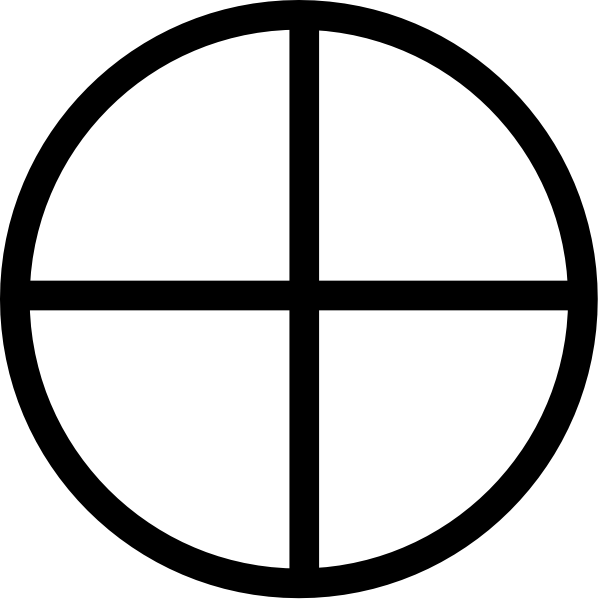 alternate(x) = current(x)   hash(FP(x))
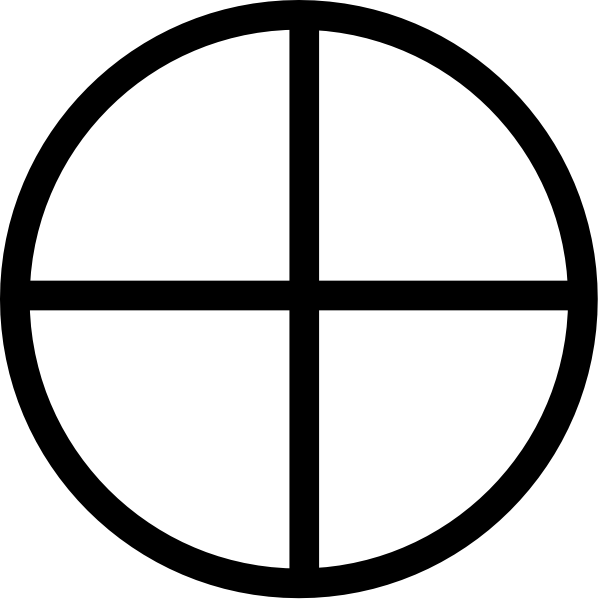 [Speaker Notes: So here is our solution.
First bucket …
Second bucket …
Note that, the xor operation helps ensure that: …]
Partial Key Cuckoo Hashing
Perform cuckoo hashing on fingerprints
0:
1:
2:
FP(b)
Kick FP(c) to “4      hash(FP(c))”
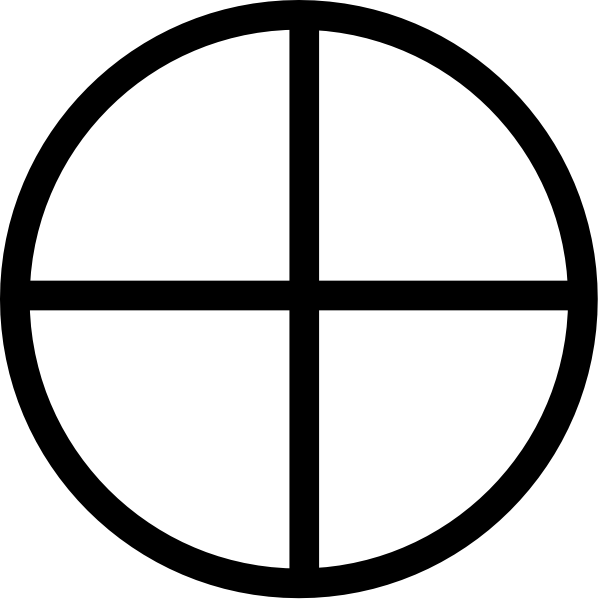 3:
4:
FP(c)
5:
Kick FP(a) to “6      hash(FP(a))”
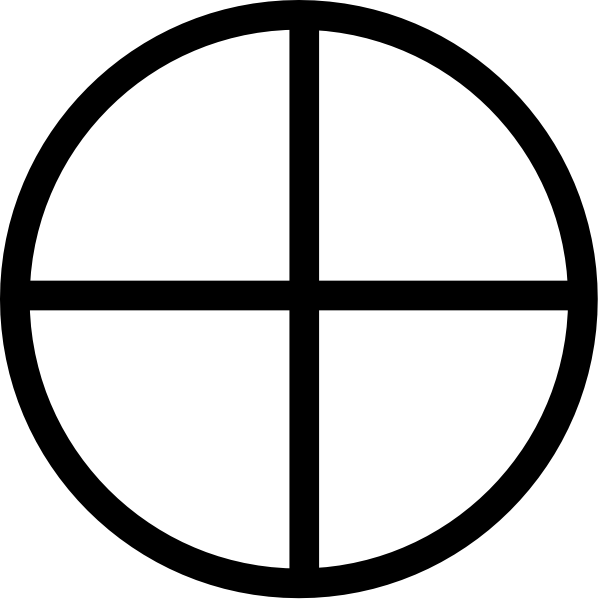 6:
FP(a)
7:
Can we still achieve high space utilization with partial-key cuckoo hashing?
[Speaker Notes: Go back to the previous example again. To kicking out Fingerprint of a, we first read its current bucket index which is 6, and use its stored fingerprint and calculate the alternate location, assuming it is 4.
Then the same happens to the fingerprint of c. Now we solved the problem to perform cuckoo hash on fingerprints and can build a hash table with fingerprints only by modifying the standard way of cuckoo hash. So, we are still able to achieve the high space efficiency?]
Set Intersection Problem
Preprocess a collection of sets so as to quickly answer set-intersection queries.
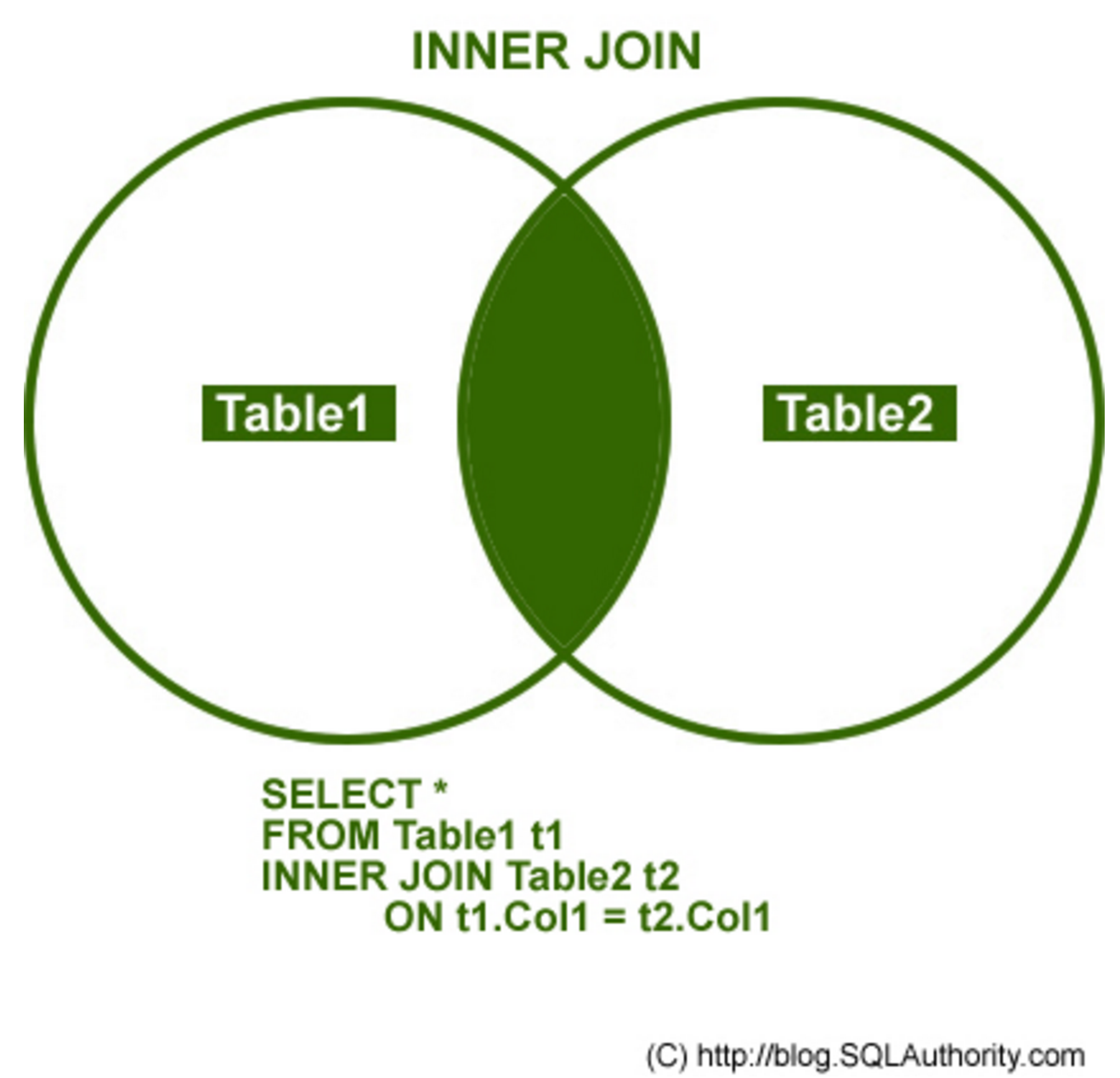 Review: Cuckoo Filters
T:
cat
pig
dog
A cuckoo table and parallel cuckoo filter.
See Fan et al. ‘14, Eppstein ‘16.
Provides improved functionality over Bloom filters.
Each fingerprint is stored in 1 of 2 places.
cat
dog
pig
M:
111
000
000
000
000
000
111
111
000
F:
2
5
4
1 word
1 word
1 word
New: 2-3 Cuckoo Filters
T:
cat
dog
pig
cat
pig
dog
cat
dog
pig
A cuckoo table and parallel cuckoo filter, where each element is stored in 2-out-of-3 possible locations.
M:
111
000
111
111
000
111
111
111
000
F:
2
4
5
2
5
4
1 word
1 word
1 word
Intersecting Two 2-3 Cuckoo Filters
At least one location must overlap:

We may have false-positives, though.
T1:
cat
dog
pig
cat
pig
dog
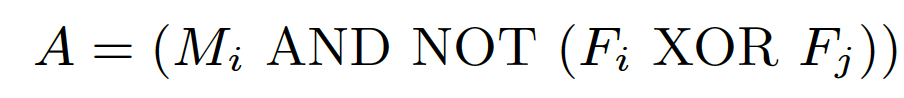 M1:
111
000
111
111
000
111
111
111
000
F1:
2
4
5
2
5
4
T2:
cat
cat
fox
pig
pig
fox
M2:
111
111
000
000
111
111
111
111
000
F2:
2
2
4
5
5
4
Set Intersection Analysis
By above analysis, we can construct 2-3 cuckoo filters of size at least 2 with constant-size stashes with probability at least 1-1/wc.




Choosing a fingerprint size of at least log w bits implies false positives occur with probability less than 1/w.
Expected number of false positives is O(n/w).
Thus, expected time for a set intersection query is O(n(log w)/w + k), where k is the output size.
Intersect cuckoo filters w/ bit-parallel operations
Examine each colliding position
Output intersection elements & discard false positives